MESA Operations 
Subcommittee Meeting
Operations Subcommittee Report
Retention
Follow-up calls 
F/U 14 progress
Currently at 79%
F/U 15 launched
MESA Air Report
Participant Communications
Ancillary Studies Ongoing
[Speaker Notes: Update for Feb 2014]
Follow-up Call Retention
Retention = Completed / (Enrolled – Dead)
[Speaker Notes: Final FU13 retention is 84%]
Follow-up Retention by Ethnicity
Retention = Completed / (Enrolled – Dead) except FU 14 (windowed)
[Speaker Notes: Done]
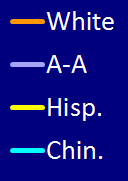 Follow-up Retention by Site
Retention = Completed / (Enrolled – Dead) except FU 14 (windowed)
[Speaker Notes: Done]
Lower Retention among Hispanics
Possible reasons
Emigration
Difficulty reaching/searching in home countries
Movement of all contacts
Approaches
Continued efforts in home countries
Discuss approaches with HCHS
Possible contacts w/ DOH in Mexico, DR, PR?
[Speaker Notes: Update for Feb 2014]
Follow-up 13 Completion
Expected*	   Contacts Made
3: Wake Forest		 892	   892   100%	
4: Columbia		 	910	   892   98%	
5: Johns Hopkins		 810	   810	  100%	
6: Minnesota		 907	   899   99%	
7: Northwestern		 981	   980	  99%	
8: UCLA			 1055	  1055  100%
TOTAL			5555	  5528  99%

* Study dropouts not included in these numbers
[Speaker Notes: Done. Note: Study drop outs not included, contacts made includes incomplete calls]
Follow-up 14 Completion(Closed Windows)
Expected*     Contacts Made
3: Wake Forest	 430	   	400	93%	
4: Columbia		 463	   	370	80%	
5: Johns Hopkins	 387	   	379   	98%	
6: Minnesota	 447	   	372   	83%	
7: Northwestern	 470	   	450	96%	
8: UCLA		 502	   	478	95%
TOTAL		2699	  	2449   91%

* Study dropouts not included in these numbers
[Speaker Notes: Done. Note: Study drop outs not included, contacts made includes incomplete calls]
Follow-up 14 Completion (Overall)
[Speaker Notes: Done. % of FU complete does not include drop outs.]
Follow-up 13 – Air/Family Participants
[Speaker Notes: Update.]
Follow-up 14 – Air/Family Participants
[Speaker Notes: Done.]
Follow-up Retention
F/U 14 has going well
Considerable heterogeneity across sites in startup and completion rates
Includes medications inventory and residential history review
F/U 15 started January 2014
[Speaker Notes: Update for Feb 2014]
Common Retention Obstacles
Declining cognitive function
Hearing loss
Aging, health issues, and life events require all available time and energy
Cultural and Immigration issues
Search options less effective with dropping of land lines
Insufficient number of contact people
[Speaker Notes: Keep/remove for Feb 2014?]
Approaches for 85%+ FU Retention
Revised Web Reports (for PIs and Coordinators) and Software Updates
Abbreviated FU call “Have you been hospitalized”
Letter/email asking the same (handwritten notes have been most effective)
[Speaker Notes: Keep/remove for Feb 2014?]
Newsletter
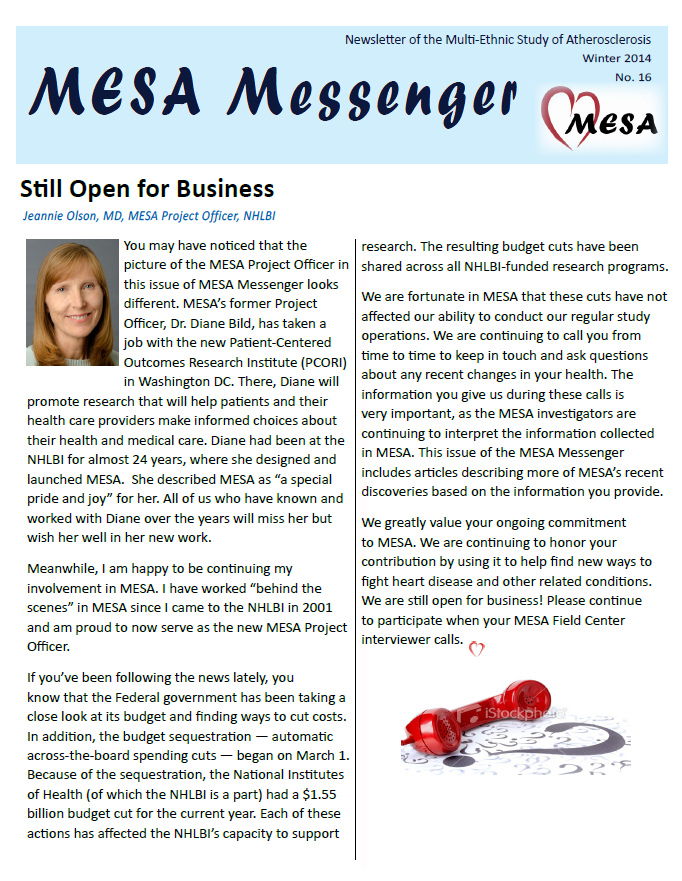 Mailed in December
Reformatted for greater participant appeal:
Full color
More graphics and pictures
More white space
Articles contained on a single page if possible, no skipping pages to continue
Next newsletter planned for Summer 2014
[Speaker Notes: done]
Participant Summary Report
Will send to homes in Jan 2014
Extremely effective retention tool
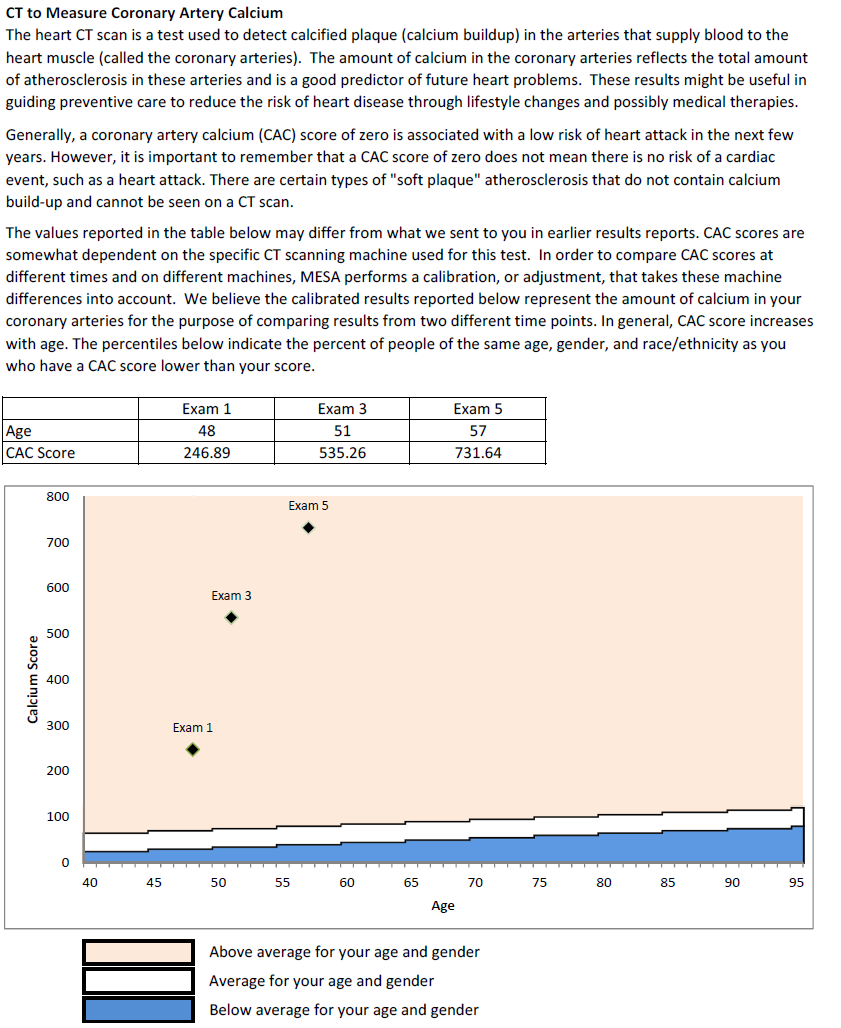 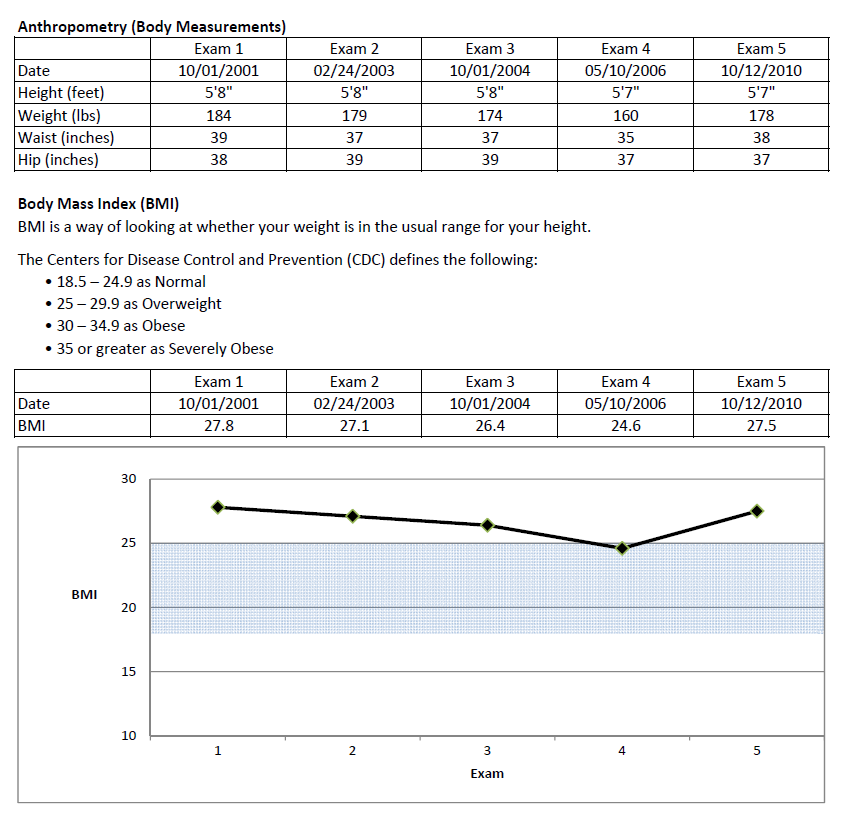 [Speaker Notes: done]
Thank You!!!